স্বাগতম
পরিচিতি
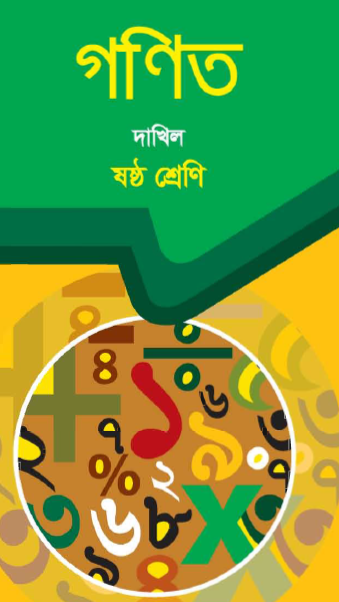 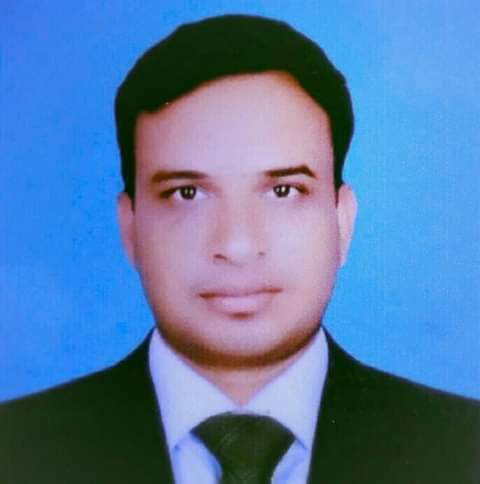 শ্রেণিঃ ষষ্ঠ
বিষয়ঃ গণিত
অধ্যায়ঃ অষ্টম 
বিষয়বস্তুঃ মধ্যক ও প্রচুক
সময়ঃ ৪৫ মিনিট
তারিখঃ 15/11/২০১9
মোঃ রাজিব মিয়া
সহকারী শিক্ষক
গজারিয়া বাতেনিয়া আলিম মাদ্রাসা
গজারিয়া, মুন্সীগঞ্জ।
মোবাঃ01842-529926
 
মাদ্রাসা
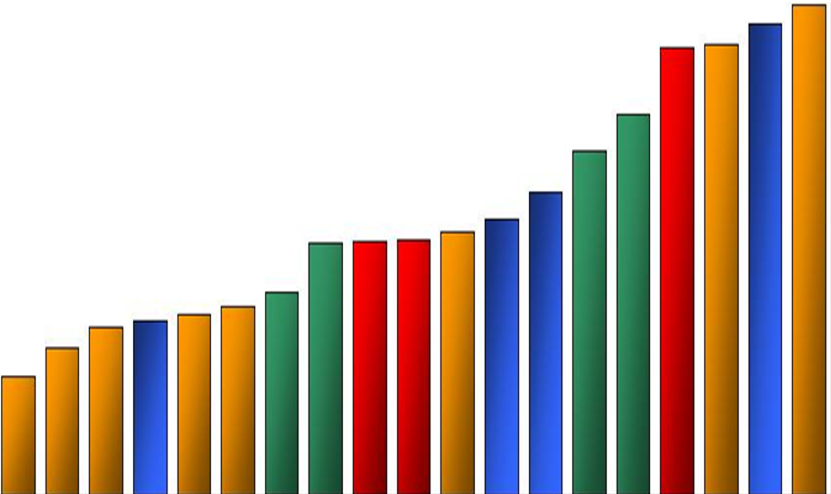 চিহ্নিত স্তম্ভটির দুই পাশে সমান সংখ্যক স্তম্ভ আছে।
চিহ্নিত স্তম্ভটি হলো মধ্য পদ
স্তম্ভগুলোকে মানের উর্ধ্বক্রম অনুসারে সাজানো হয়েছে
[Speaker Notes: প্রদত্ত চিত্র দ্বারা মধকের ধারনা ব্যাখ্যা করার অনুকুল পরিবেশ সৃশটি করা যেতে পারে।]
আজকের পাঠঃ মধ্যক ও প্রচুরক
কোন রঙের বল সবচেয়ে বেশি?
শিখনফল


১। মধ্যক ও প্রচুরক ব্যাখ্যা করতে পারবে।
২। অবিন্যস্ত উপাত্তের মধ্যক নির্ণয় করতে পারবে।
৩। অবিন্যস্ত উপাত্তের প্রচুরক নির্ণয় করতে পারবে।
মধ্যক হলো সংগৃহীত উপাত্তের মধ্যম মান
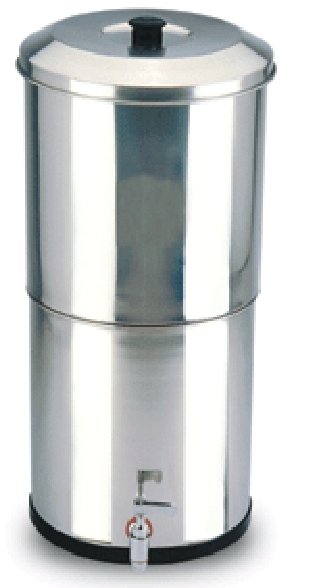 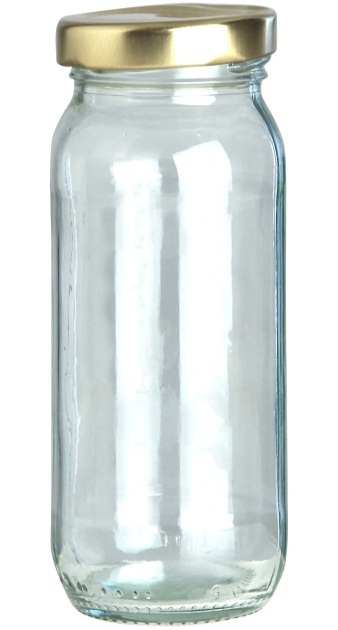 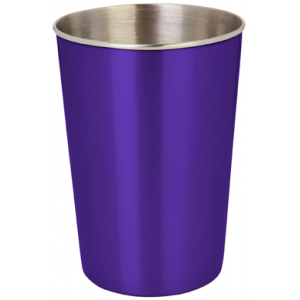 মধ্যক
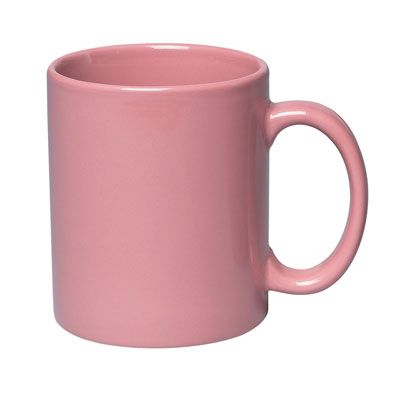 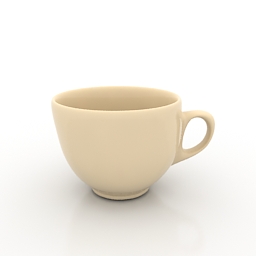 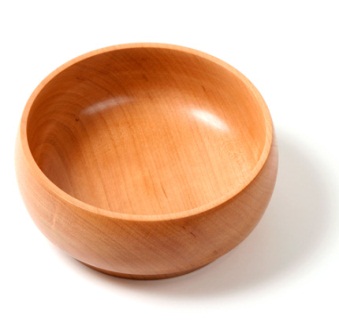 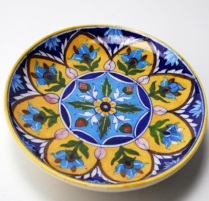 ৬
৩
৫
২
১
৪
৭
প্রদত্ত উপাত্তসমূহ মানের ক্রমানুসারে সাজালে যে মান
 উপাত্তগুলোকে সমান দুইভাগে ভাগ করে তাকে মধ্যক বলে।
[Speaker Notes: প্রদত্ত চিত্র দ্বারা মধকের ধারনা ব্যাখ্যা করা যেতে পারে।]
১২
৬
১৩
১৫
৭
১০
৮
১৪
৯
সর্ব নিম্ন উপাত্ত = ৬
সর্বোচ্চ উপাত্ত = ১৫
উপাত্তগুলোকে মানের ক্রমানুসারে সাজিয়ে পাই
১৫
১৩
১৪
৮
৯
১০
৭
১২
৬
উভয় দিক থেকে সমান সমান পদ বর্জন করি। 
মধ্যক=১০
[Speaker Notes: প্রদত্ত উপাত্ত দ্বারা মধকের সূত্র ব্যাখ্যা করা যেতে পারে।]
৭
৮
১৪
৫
১২
৬
১০
১১
১৫
৪
সর্ব নিম্ন উপাত্ত = 4
সর্বোচ্চ উপাত্ত = ১৫
উপাত্তগুলোকে মানের ক্রমানুসারে সাজিয়ে পাই
6
7
১৪
8
১0
4
১1
১2
১৫
5
২। উপাত্ত সংখ্যা জোড় হলে,
  মধ্যক = মধ্যম পদ দুটির গড়মান ।
অর্থাৎ, (উপাত্ত সংখ্যা/২)তম পদ ও (উপাত্ত সংখ্যা/২ + ১)তম
  পদের গড়মান হল মধ্যক।
মধ্যক  = (8+১0) ২ = 10
[Speaker Notes: প্রদত্ত উপাত্ত দ্বারা মধকের সূত্র ব্যাখ্যা করা যেতে পারে।]
একক কাজ
১২, ১১, ১৩, ৬, ৩, ১৫, ২১, ২৩, ১৫, ১৪, ৯, ১৩, ২৪, ১৭, ১৮, ৭
প্রদত্ত উপাত্তগুলোর মধ্যক নির্ণয় কর।
[Speaker Notes: সময় – ২ মিনিট।]
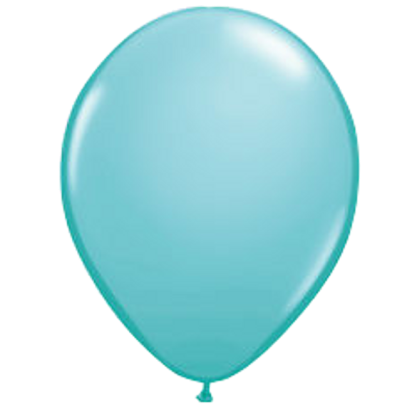 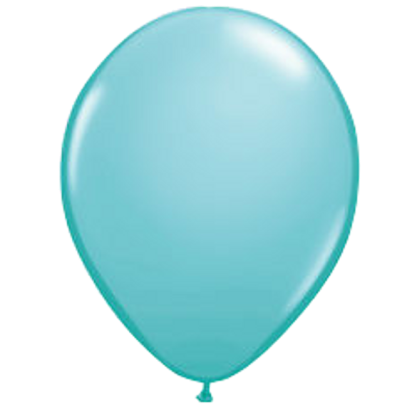 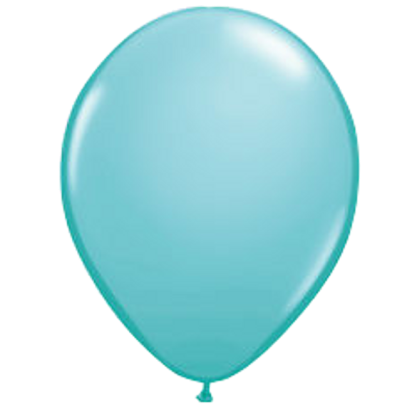 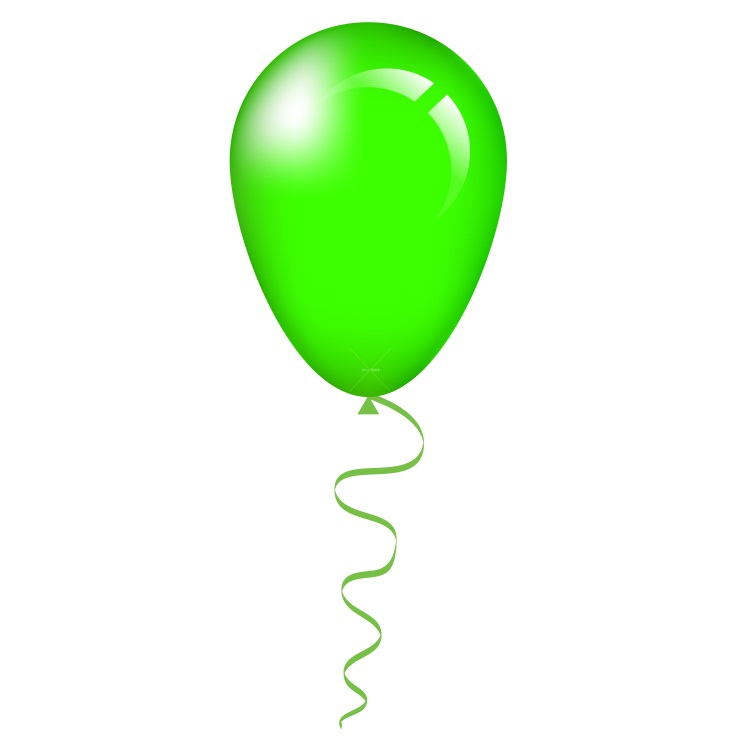 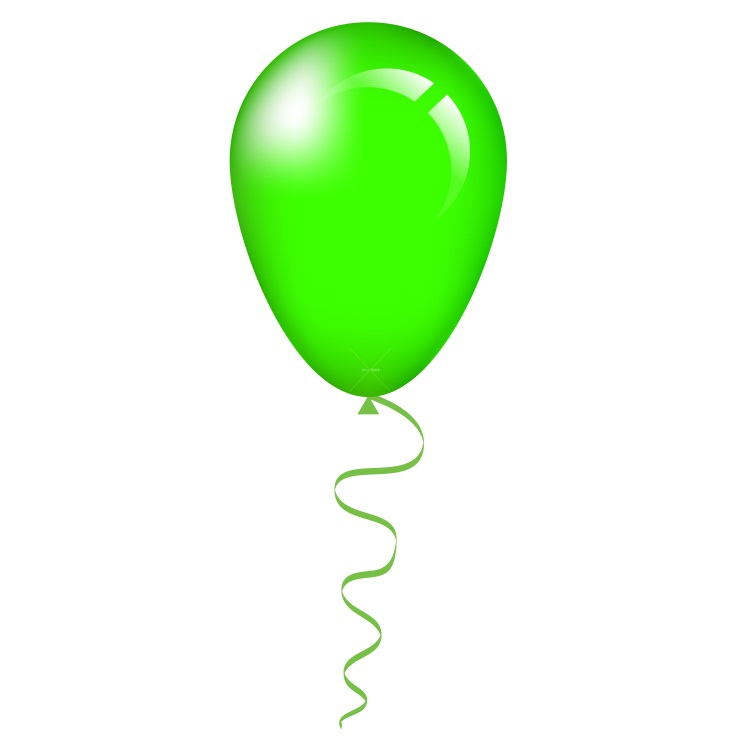 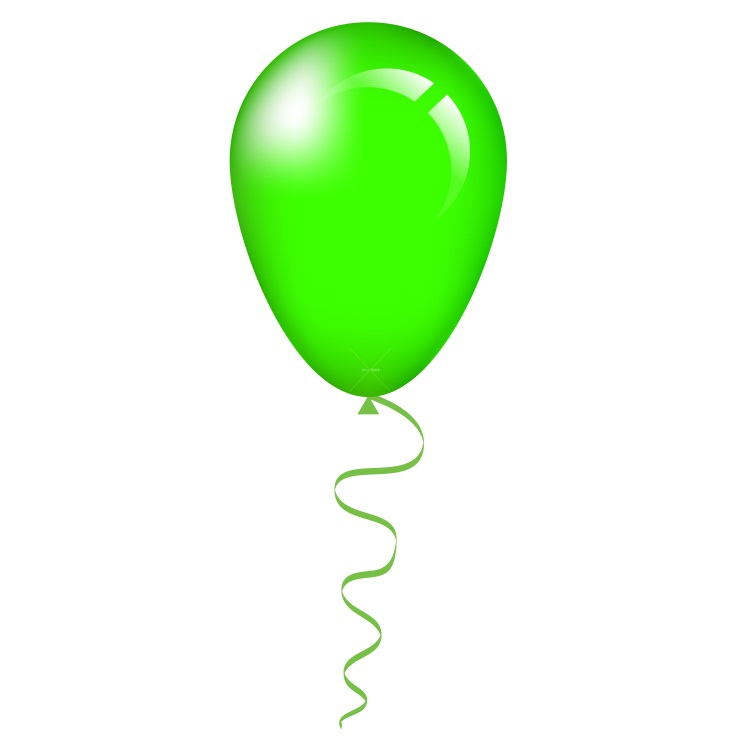 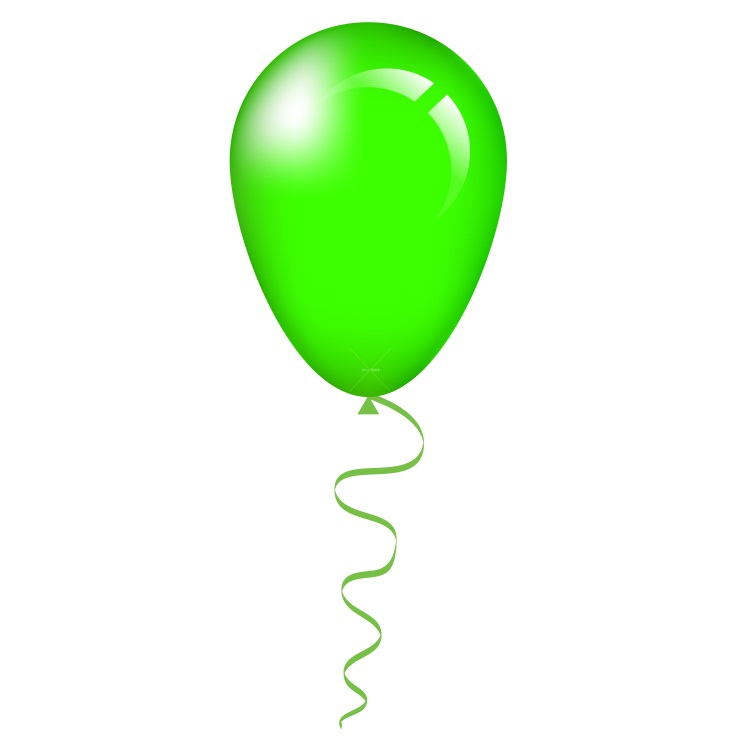 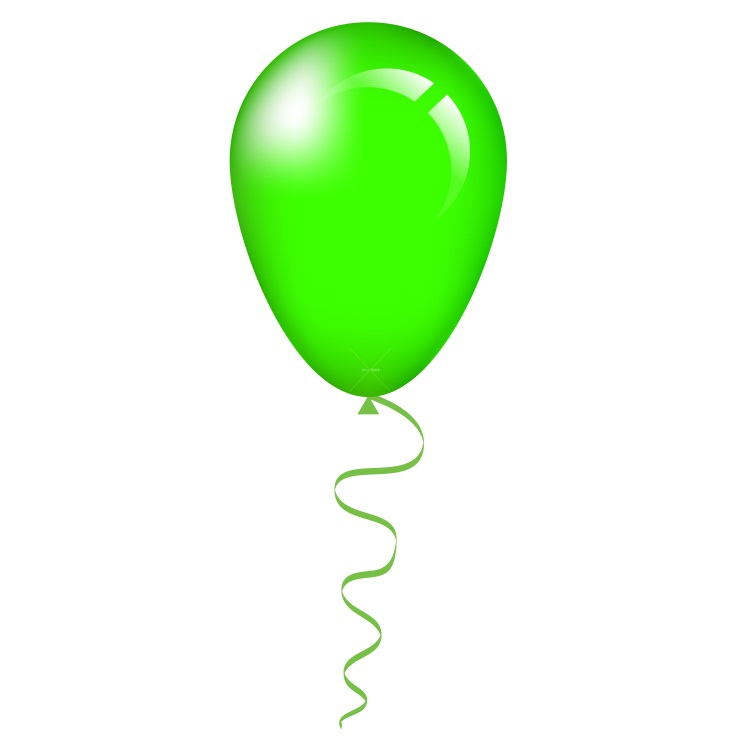 ১
১
১
২
২
২
২
২
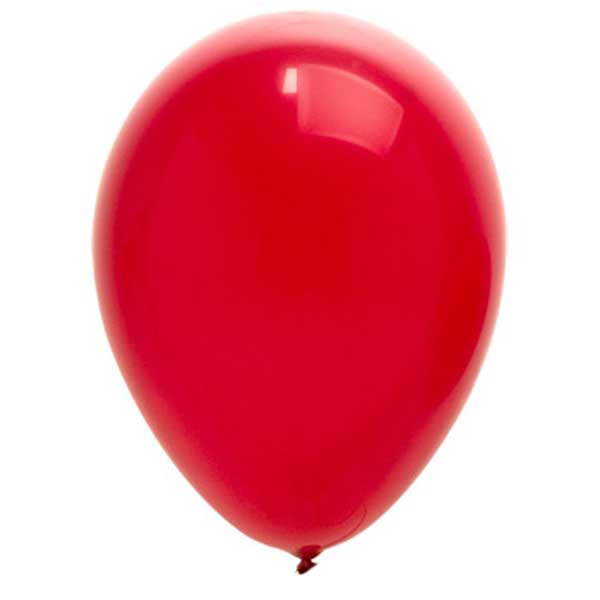 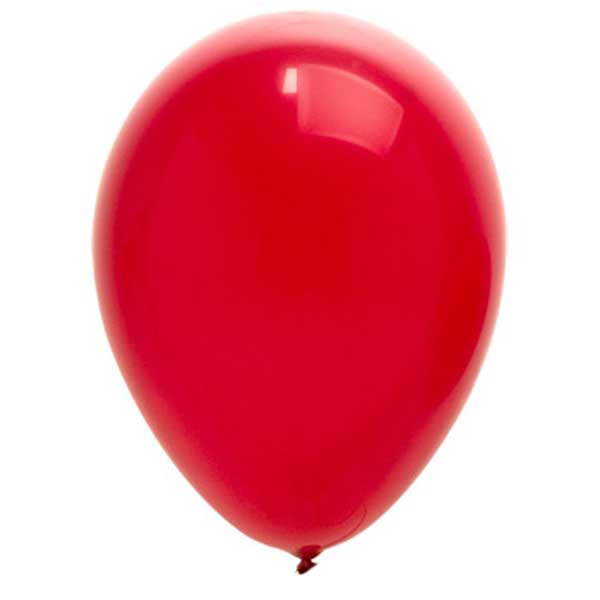 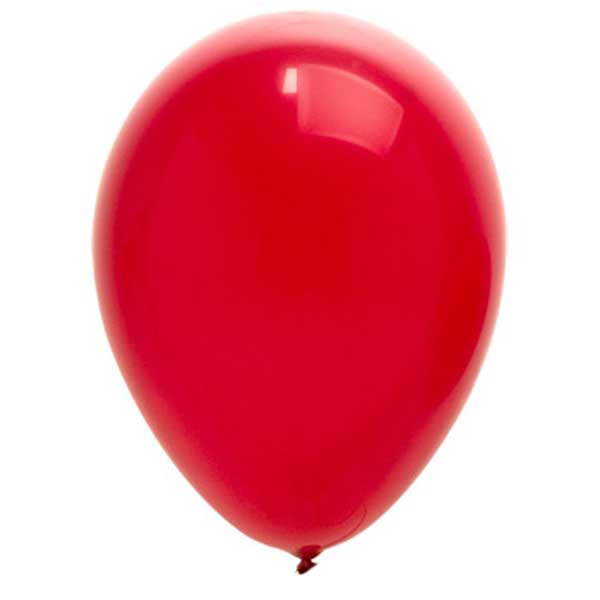 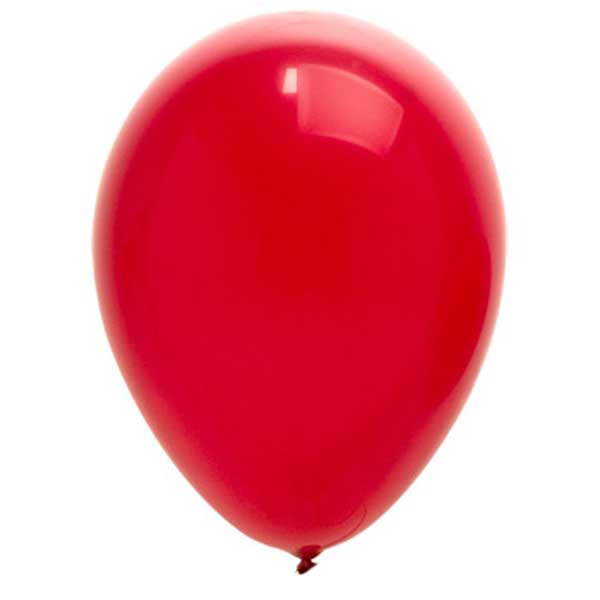 ৩
৩
৩
৩
প্রচুরক হলো প্রদত্ত উপাত্তের মধ্যে যে সংখ্যা সর্বাধিকবার থাকে।
[Speaker Notes: বেলুন দ্বারা প্রচুরক জানার আগ্রহ সৃষ্টি করা যেতে পারে।]
সর্বাধিকবার প্রদর্শিত উপাত্তকে প্রচুরক বলে।
এখানে প্রচুরক কোনটি?
[Speaker Notes: চিত্রটি দ্বারা প্রচুরকের ধারনা দেয়া যেতে পারে।]
১
৮
৫
৩
৯
৭
২
৪
৫
৯
৭
৮
৩
৪
৫
২
৫
১
প্রচুরক  = ৫
৬
২
৮
৫
৩
২
৫
৭
১
৪
৬
৭
৮
৫
২
৫
১
২
৩
৪
 প্রচুরক = ২ অথবা ৫
[Speaker Notes: বোর্ড ব্যাবহার করে সমস্যাটি সমাধানে সহায়াতা করবেন।]
জোড়ায় কাজ
১২
৭
১১
২৩
৯
১৪
২৫
৫
১৩
১৮
২১
১৭
৩
১০
১৬
২৪
১৯
১৫
৮
২৭
১৭
১২
২৬
২২
২৮
১২
২৯
১৭
১৫
২৩
প্রদত্ত উপাত্তগুলোর মধ্যক ও প্রচুরক নির্ণয় কর।
[Speaker Notes: সময়---৮ মিনিট।]
মূল্যায়ন
১। ৪,৬,৭,৯,১২ সংখ্যাগুলোর মধ্যক কোনটি?
   ক.    ৭     খ.     ৬     গ.     ৯      ঘ.     ১২
  ২। ৪,৫,৮,৬,৭,৫,১২ সংখ্যাগুলোর প্রচুরক কোনটি?
   ক.    ৮     খ.     ৭     গ.     ৬      ঘ.       ৫
  ৩। ৮,১২,১১,১২,১৪,১৮ সংখ্যাগুলোর মধ্যক কোনটি?
   ক.    ৮     খ.     ১১    গ.    ১২      ঘ.      ১৪
  ৪। সংগৃহীত উপাত্তের মধ্যম মানকে কী বলে?
   ক.   গড়    খ.    মধ্যক   গ.  প্রচুরক    ঘ. বিন্যস্ত উপাত্ত
সঠিক উত্তর পেতে ক্লিক
১
২
৩
৪
বাড়ির কাজ
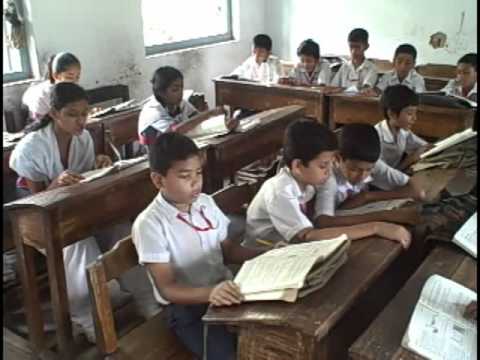 বার্ষিক পরীক্ষায় ২০ জন শিক্ষার্থীর গণিতে প্রাপ্ত নম্বর হলোঃ
৪০,৪২,৪৩,৪৫,৪৬,৪৮,৪০,৩৬,৪৫,৫৫,৫২,৫৭,৬০,৬২,৬৪,৩৮, ৪৯,৩৯,৪৭,৪০
১। উপাত্তগুলোকে মানের উর্ধক্রম ও অধঃক্রম অনূসারে সাজাও।
২। উপাত্তগুলোর মধ্যক নির্ণয় কর।
৩। উপাত্তগুলোর প্রচুরক নির্ণয় কর।
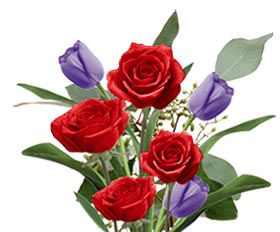 ধন্যবাদ সকলকে